URDU KonuŞma ders 1: İşaret SIfatlarInIn KullanIMI
Ankara Üniversitesi
Dil ve Tarih Coğrafya Fakültesi
Urdu Dili ve Edebiyatı Anabilim Dalı
Dr. Aykut Kişmir
Kaynakça
Khan, A.; Hydri, F. D. Ve Tahseen, M. A. (1972). Urdu. Rawalpindi: Ferozsons.
 
Azfar, A. (2012). Hamari Urdu. Karaçi: Oxford University Press.

Matthews, D. ; Dalvi, M.K. (2003). Teach Yourself Urdu. London: Hodder&Stoughton Ltd. 

Sıddıki, E. H.; Sıddıki, E. T. (Tarihsiz). Âînah Urdu. Lahor: Khalid Book Depo.
 
Bulgur, D. (2008). Türkçe-Urduca Konuşma Kılavuzu. İslamabad: Harmony Publications.
 
Azim, S.V.; Ali Şeyh,  A.; Bedhşani, M. B.; Asım A. N.; Celalpuri, M. İ. (1988). Urdu ki Dusrî Kitâb. Lahor: Puncab Text Book Board.
Mahrum, G. C. (1948). Urdu Composition. Gujrat: Ders-i İdara Educational Publishers Gujrat.
Konuşma I
İşaret Sıfatları

یہ 		وہ	
ہے		ہیں

یہ ۔۔۔۔۔۔۔۔۔۔۔۔۔۔۔۔ہے

وہ۔۔۔۔۔۔۔۔۔۔۔۔۔۔۔۔ہے

یہ ۔۔۔۔۔۔۔۔۔۔۔۔۔۔۔۔ہیں

وہ۔۔۔۔۔۔۔۔۔۔۔۔۔۔۔۔ہیں
Konuşma I
یہ  عورت ہے۔
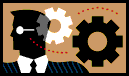 یہ   مرد  ہے۔
Konuşma I
Kelimeler:
عورت	dişil (d) 
مرد		eril (e) 
لڑکا		eril (e) 
لڑکی		dişil (d) 
Cümleler:
یہ  مرد  ہے۔		وہ  مرد  ہے۔	
یہ لڑکی  ہے۔		وہ لڑکی ہے۔
یہ  لڑکا  ہے۔		وہ  لڑکا ہے۔
یہ عورت  ہے۔	وہ عورت ہے۔
Konuşma I
Kelimeler:
بازو 		(e) 
ٹانگ		(d) 
انگو ٹھا		 (e) 
انگلی		 (d) 
Cümleler:
یہ بازو  ہے۔ 
وہ  انگوٹھا  ہے۔ 
یہ  ٹانگ  ہے۔ 
وہ انگلی ہے۔
KONUŞMA I
Tekil -Çoğul
ایک	Bir
دو	İki
تین	Üç
Tekil örnekler
یہ   ایک   بازو   ہے۔
یہ   ایک   عورت  ہے۔
وہ   ایک   بازو ہے۔
وہ  ایک  عورت  ہے۔
Çoğul örnekler
یہ  دو   بازو   ہیں۔
یہ  تین  عورت  ہیں۔
وہ   تین  عورت  ہیں۔
KONUŞMA I
Kelimeler:
آدمی	(e)	eril
پھول	(e)	eril

یہ  ایک آدمی ہے۔tekil
یہ دو  آدمی ہیں۔çoğul
وہ  ایک پھول ہے۔
وہ تین پھول ہیں۔